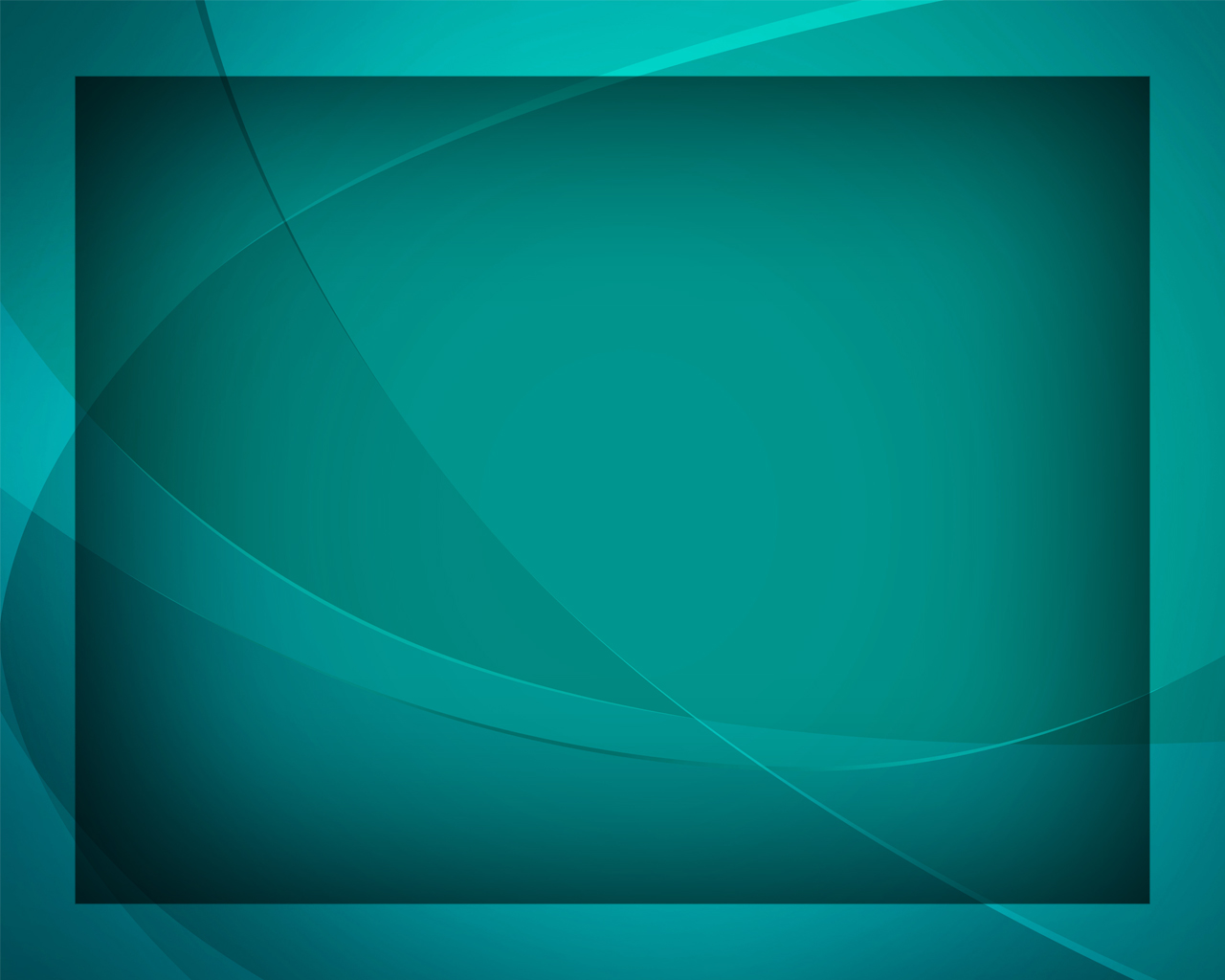 Победа Иисуса
Гимны надежды №38
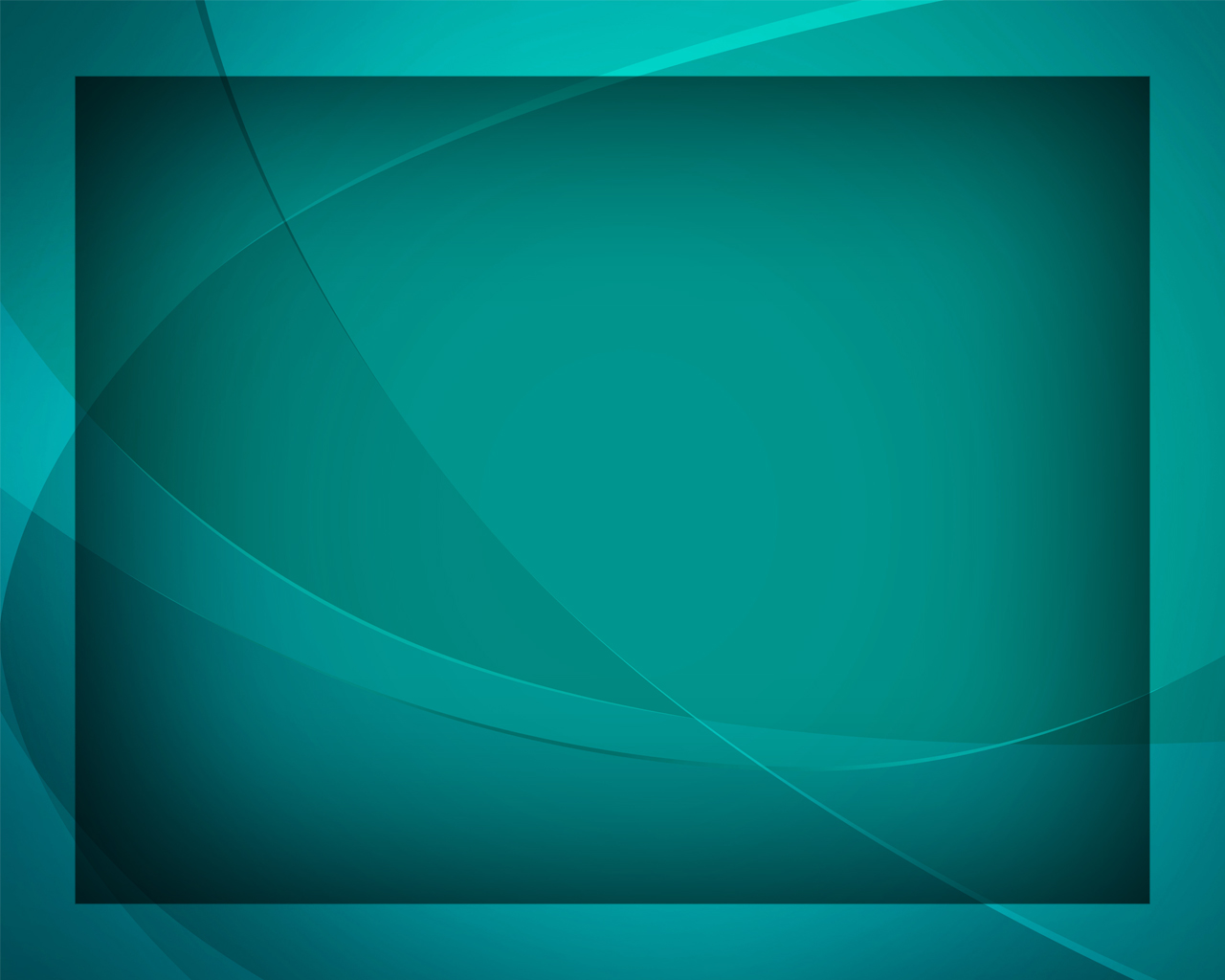 В дремлющий Гефсиманский сад 
Иисус входил,
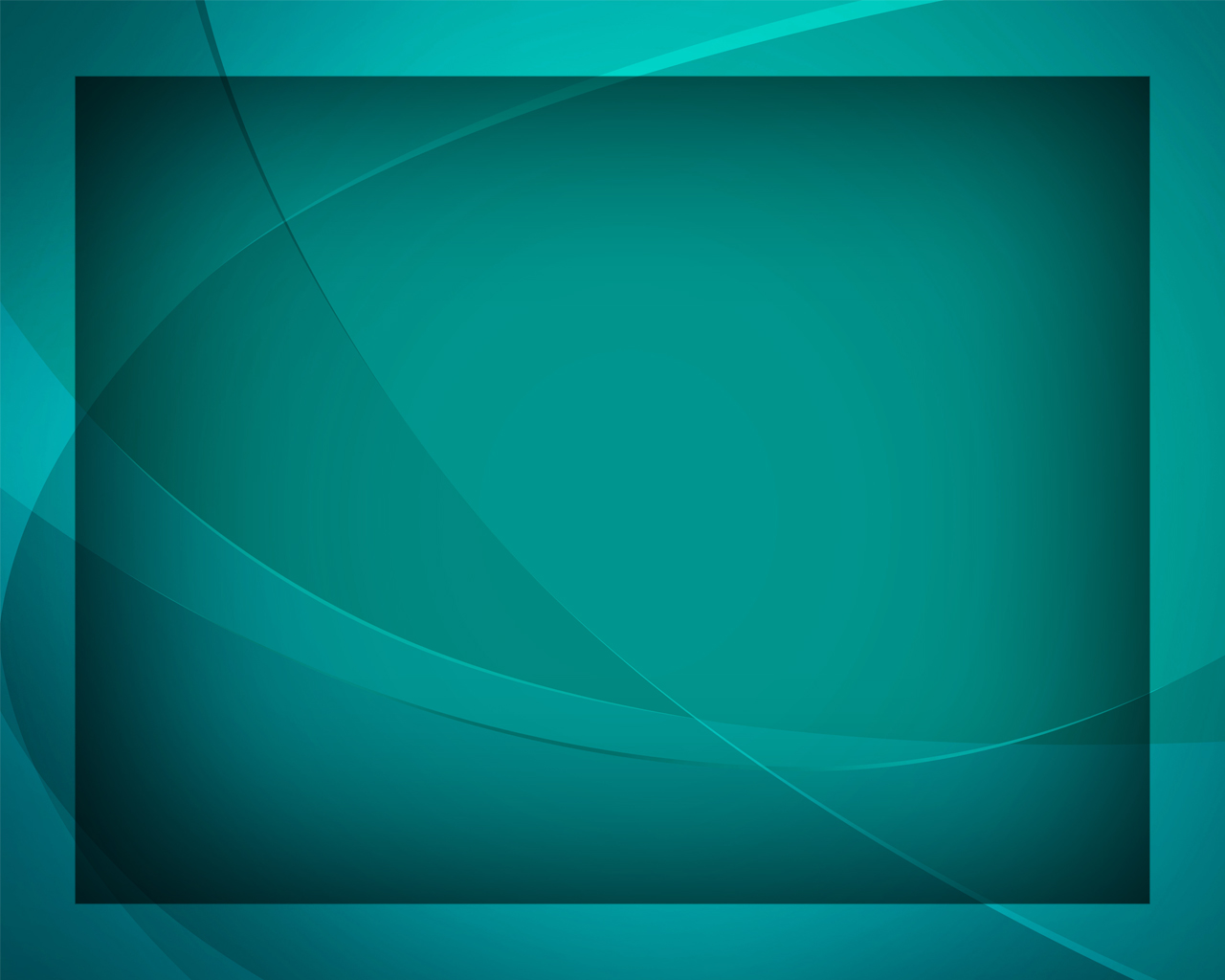 Боль и тоска - 
 в Его глазах, 
Огонь борьбы –
 в груди.
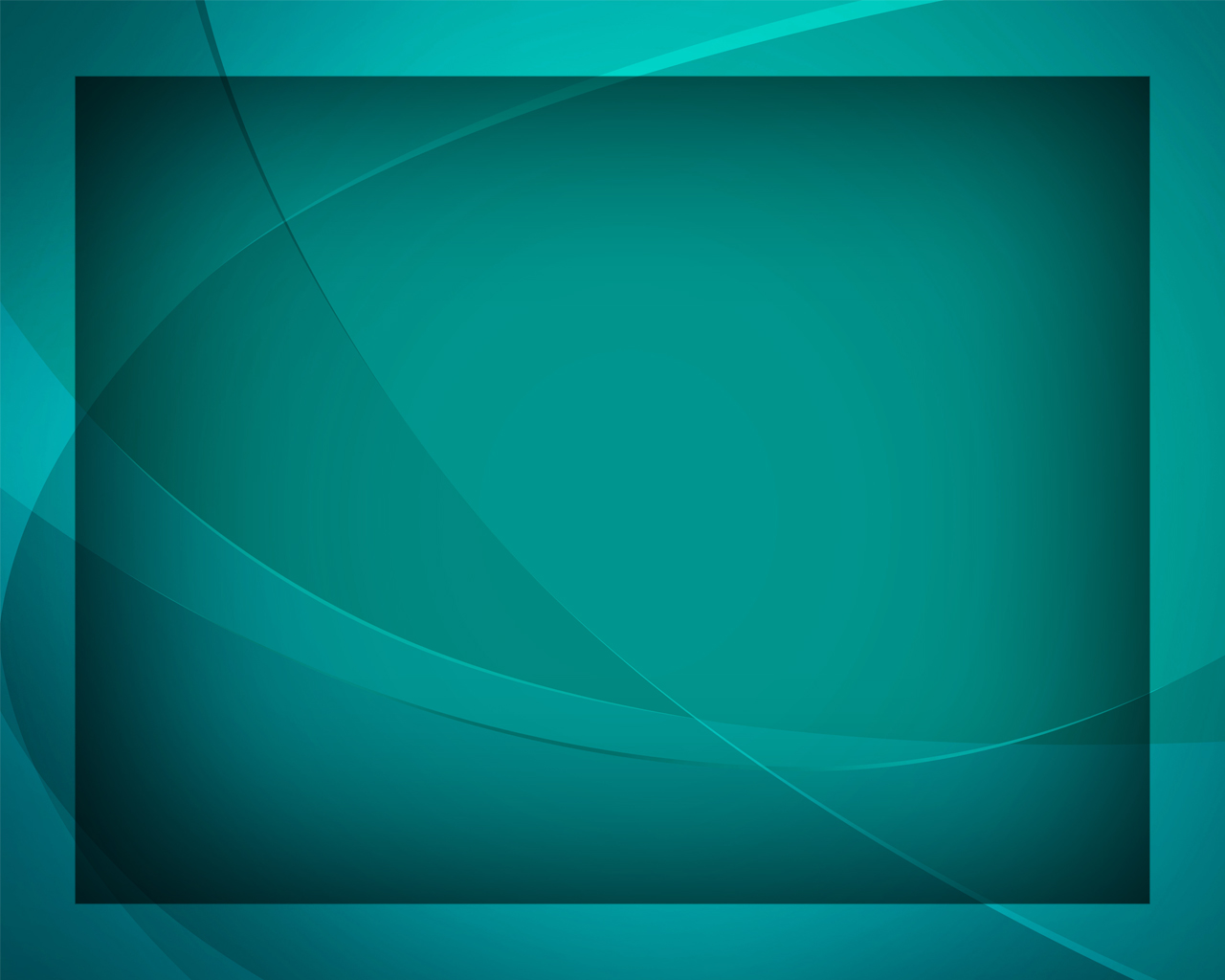 Невинное сердце стенало в Нём 
Под гнётом грехов людей земли,
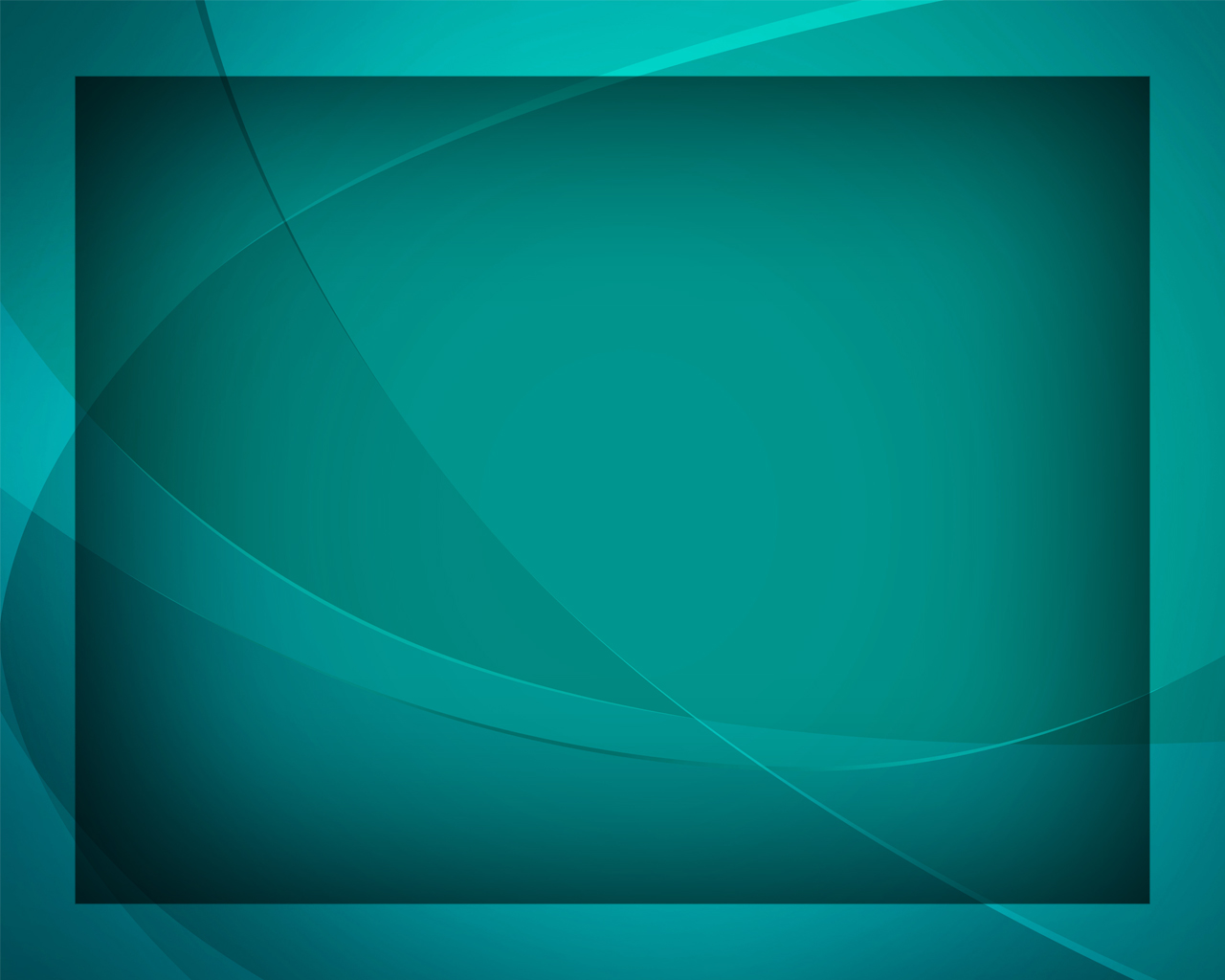 И был страданьем искажён 
Спасителя 
бледный лик.
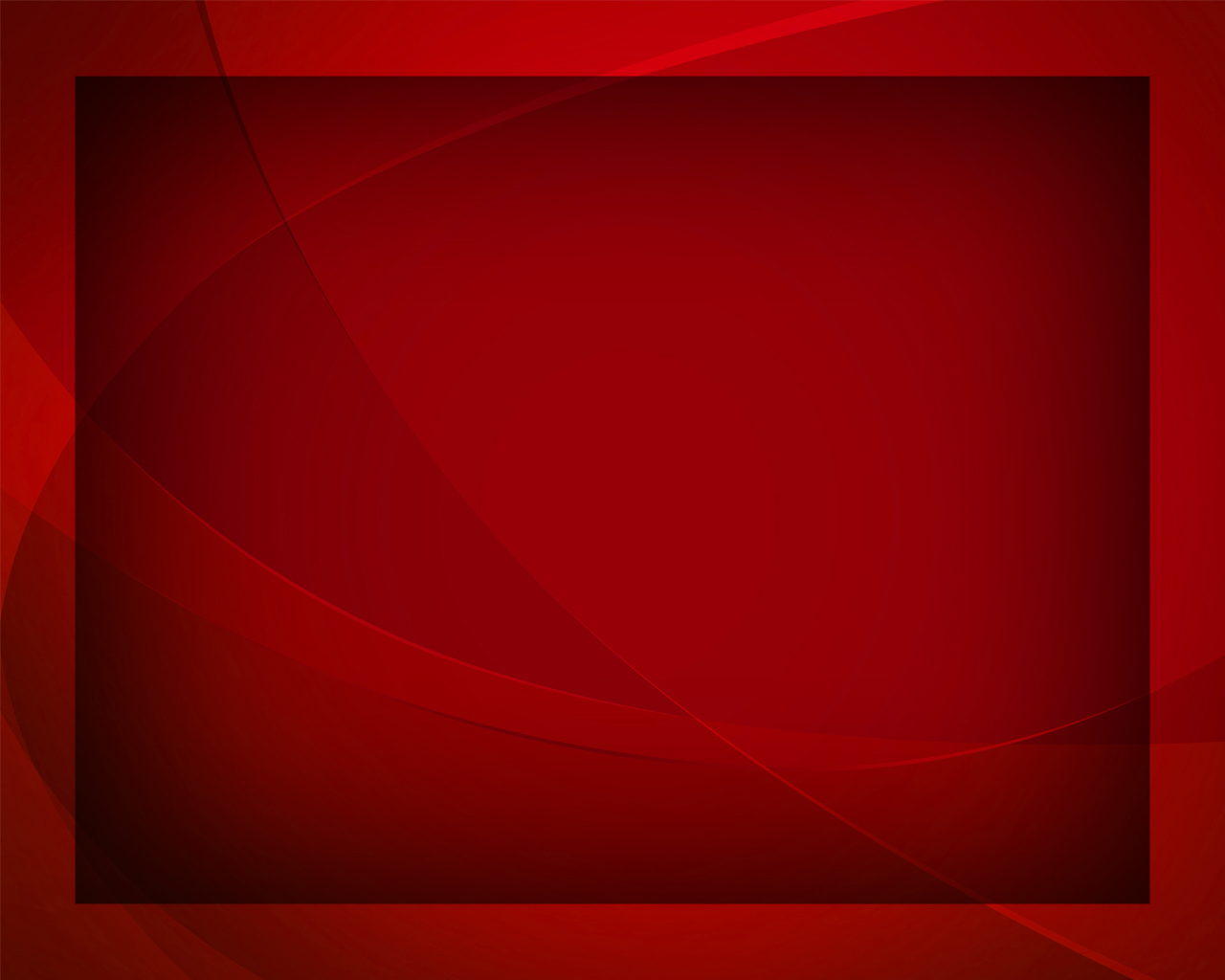 Светом небес
 был озарён 
Иисус в мольбе.
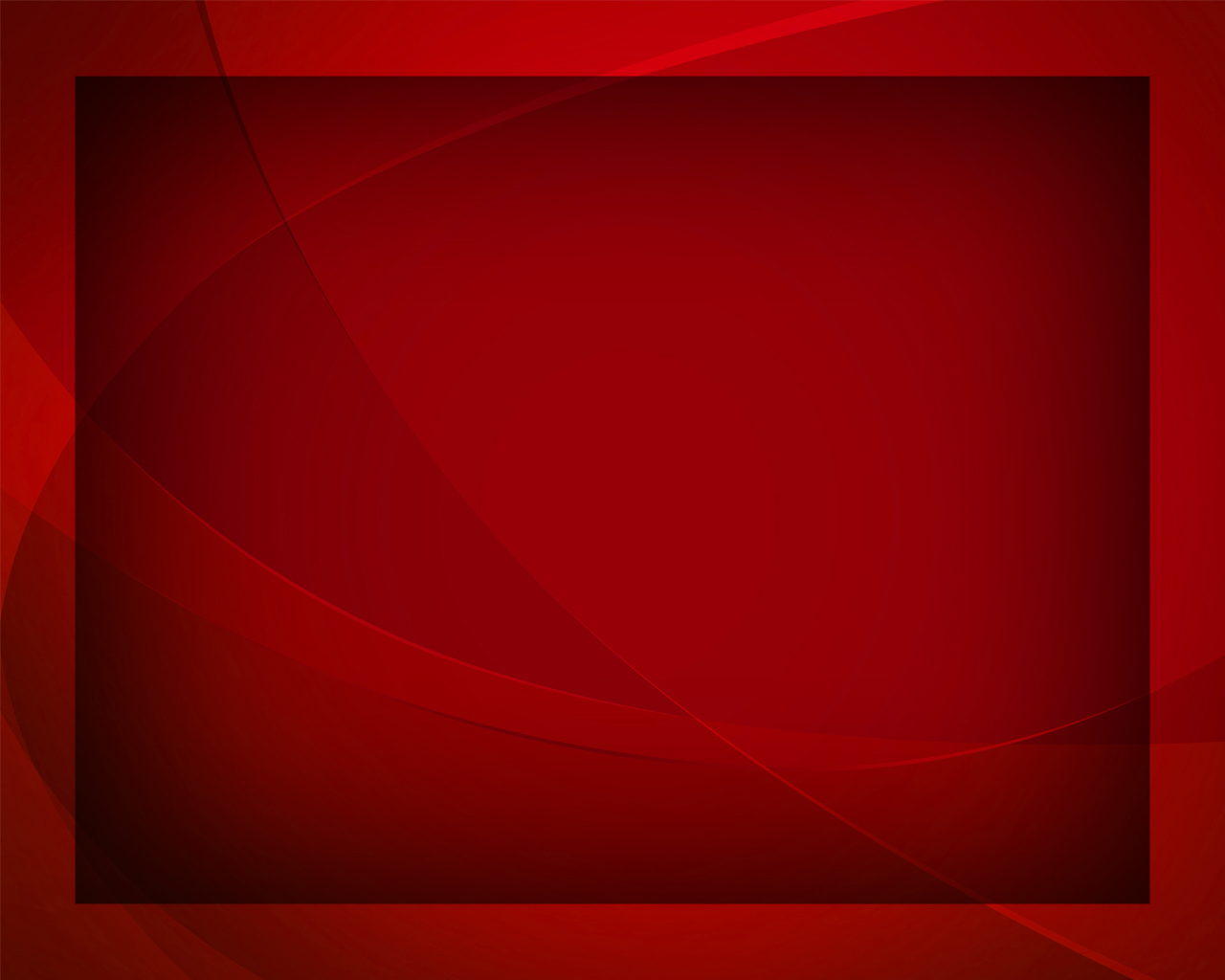 Вижу: из сада вышел Он 
Навстречу 
злой толпе,
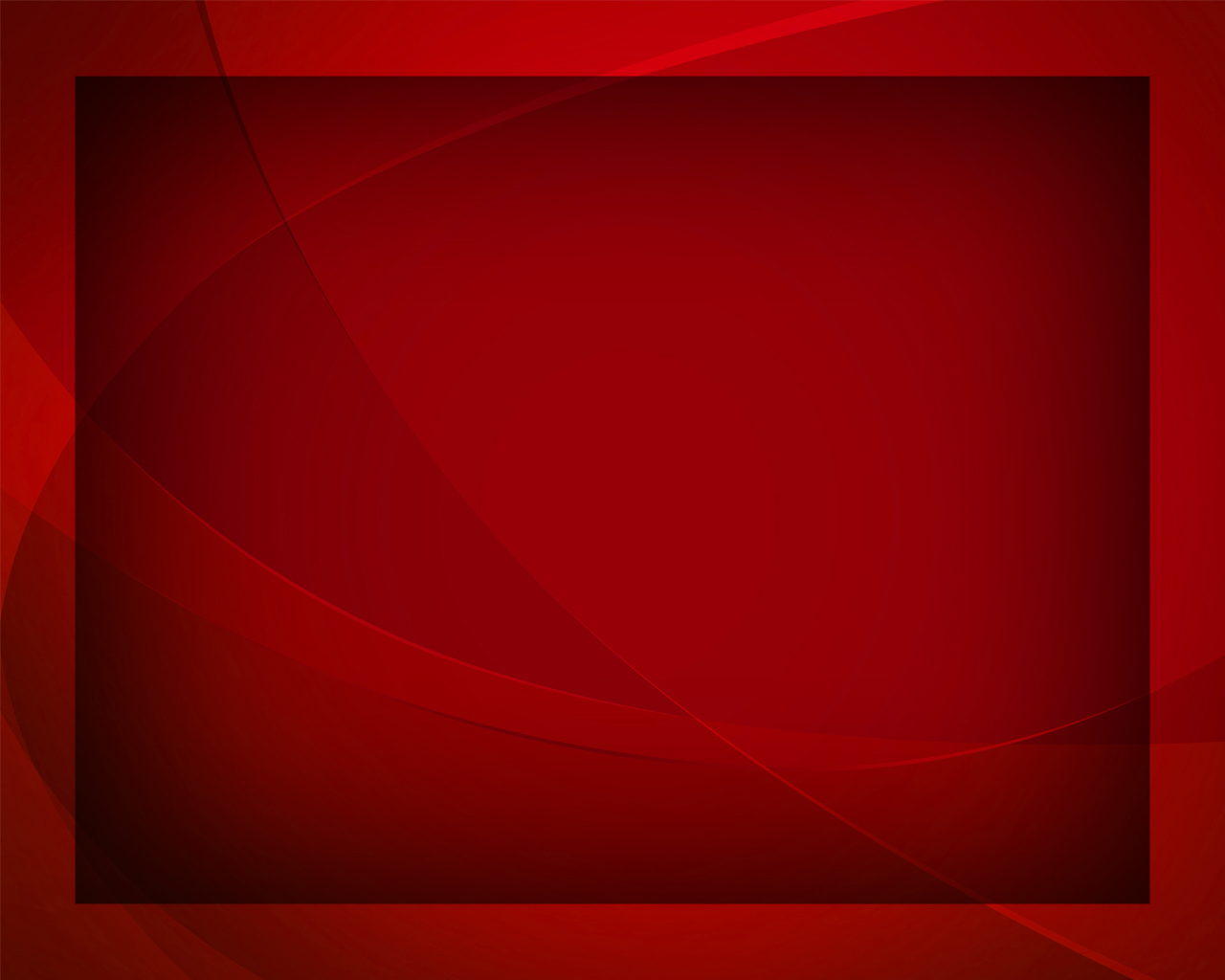 Спокойно вступил Он в борьбу 
с врагом. 
И стал Победителем 
наш Царь,
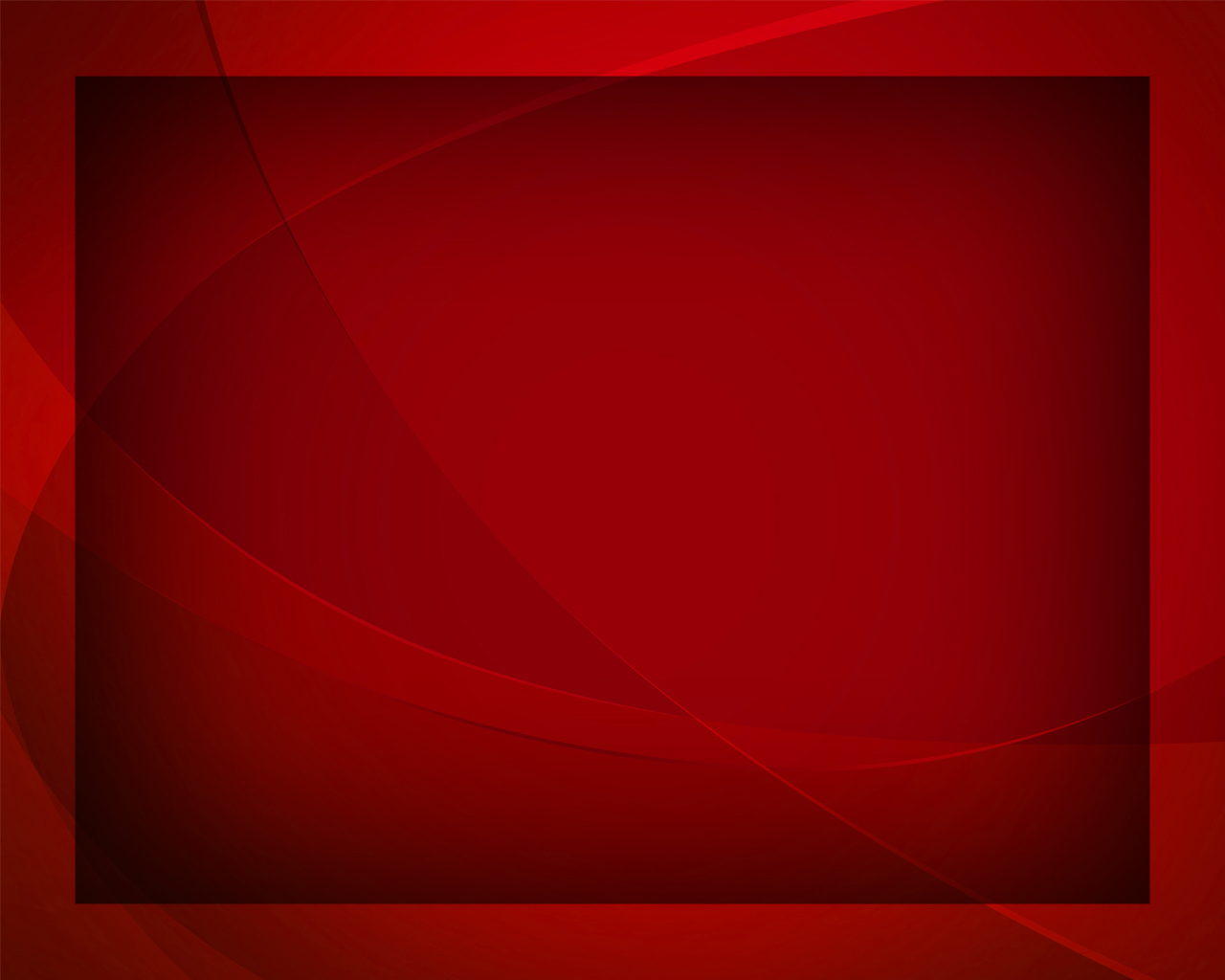 И в сердце 
любящем Своём 
Принёс 
спасенья дар.
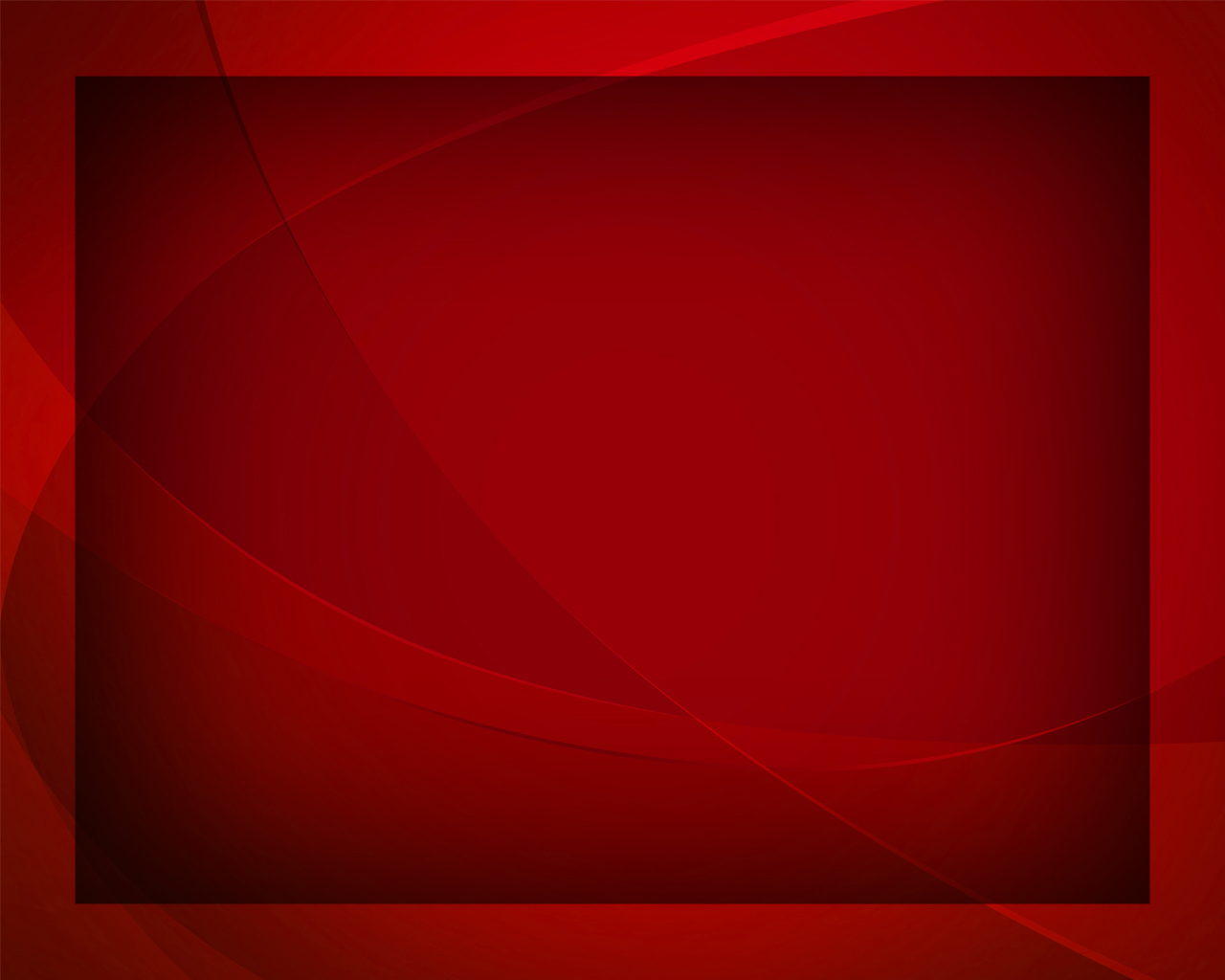